স্বাগতম
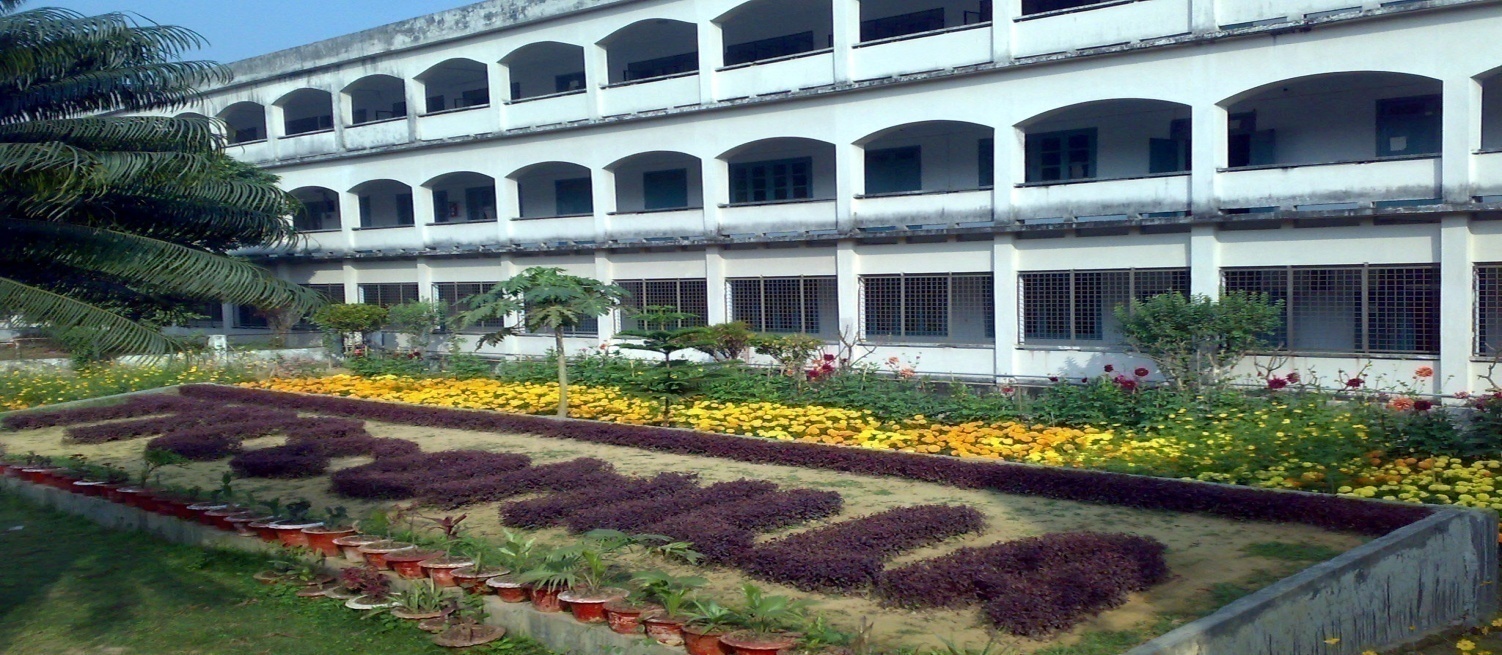 শিক্ষক পরিচিতি
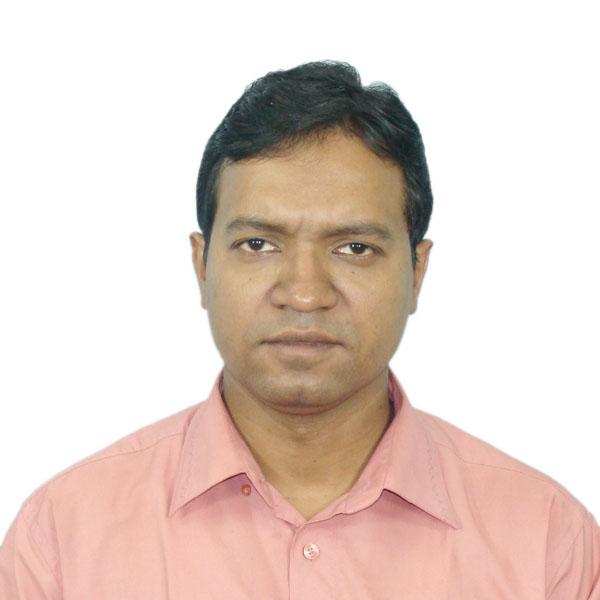 কামাল আহমেদ
এম.এ ; বি.এড
সিনিয়র সহকারী শিক্ষক (কম্পিউটার শিক্ষা)
নিয়াজ মুহম্মদ উচ্চ বিদ্যালয়,
ব্রাহ্মণবাড়িয়া
মোবাইল : ০১৭৬৬-১১১২২২
E-mail: kamalw3563@yahoo.com
বিষয়:কম্পিউটার শিক্ষা
শ্রেণী :দশম
1
2
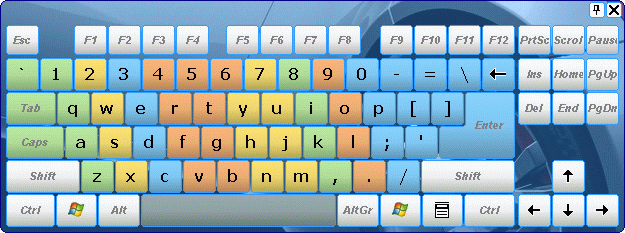 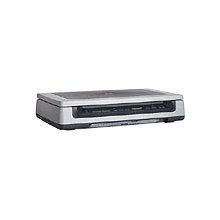 4
3
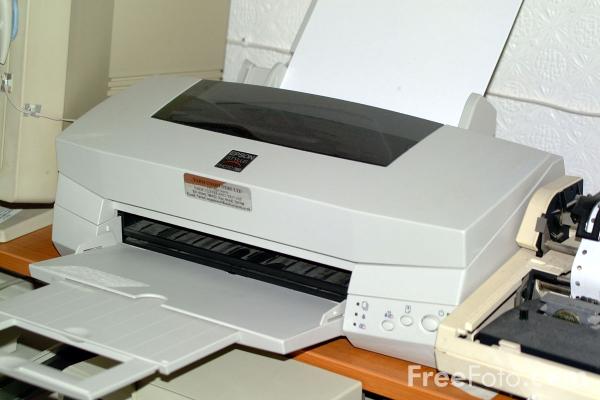 পাঠ শিরোনাম:
কম্পিউটার সংগঠন
কম্পিউটার সংগঠনের দুটি ভাগ:

  হার্ডওয়্যার                       সফটওয়্যার
সি.পি.ইউ
ইনপুট
আউটপুট
অপারেটিং সিস্টেম
এ্যাপ্লিকেশন
প্রোগ্রাম
কম্পিউটার সংগঠন
গাণিতিক/যুক্তি একক
স্মৃতি
আউটপুট ইউনিট
ইনপুট ইউনিট
নিয়ন্ত্রণ ইউনিট
ফলাফল প্রদর্শন
তথ্য /উপাত্ত/নির্দেশ প্রদান
কেন্দ্রীয় প্রক্রিয়াকরণ ইউনিট
তথ্য/উপাত্ত প্রবাহ পথ
নিয়ন্ত্রণ সংকেত প্রবাহ
একক কাজ
সি.পি.ইউ কি?
আউটপুট ইউনিটের কাজ কি?
আউটপুট যন্ত্রের নাম বল।
দলীয় কাজ
গানিতিক যুক্তি ইউনিটের কাজ গুলো লেখ।
মূল্যায়ণ
কম্পিউটার সংগঠন কত প্রকার? 
নিয়ন্ত্রণ ইউনিটের দুটি কাজ বল।
বাড়ির কাজ
   কম্পিউটার সংগঠনের একটি ডায়াগ্রাম আঁক ।
ধন্যবাদ